Cherenkov Telescope ArrayCTA
Massimo Persic
  INAF+INFN Trieste
 for CTA Consortium 
 Merate, Oct 6, 2011
Outline
Ground-Based gamma-ray astronomy
Physics questions left by the current instruments
The Cherenkov Telescope Array
Sensitivity Requirements
Current Status & Design Study, e.g.
Example MC simulation
Location Studies
Possible Schedule
CTA in Context
Conclusions
With slides from: 
A.DeAngelis, G.Hermann, J.Hinton, W.Hofmann, M.Martinez, S.Nolan, S.Ritz, Th.Schweizer, M.Teshima, D.Torres
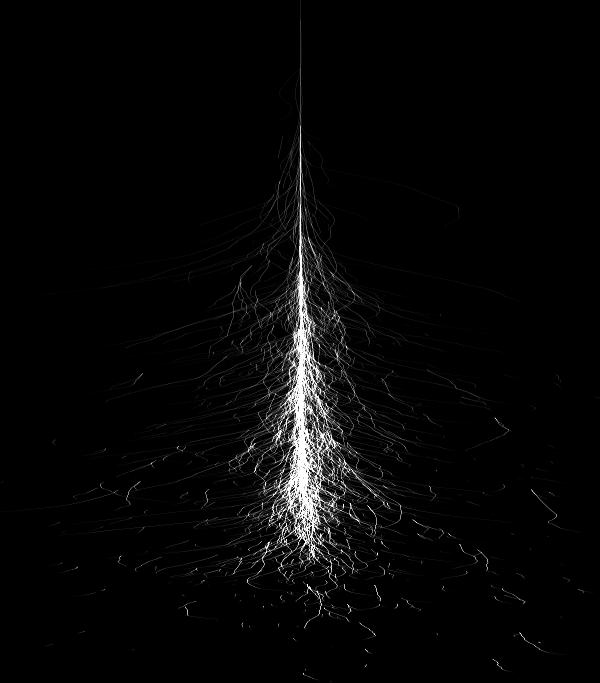 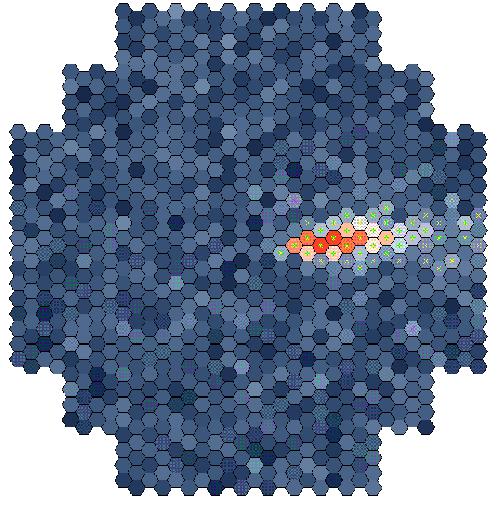 Potentially 5 decades of energy  accessible via this technique (~few GeV to few hundreds of TeV)

1 decade of overlap with satellite experiments
Ground Based γ-ray Astronomy
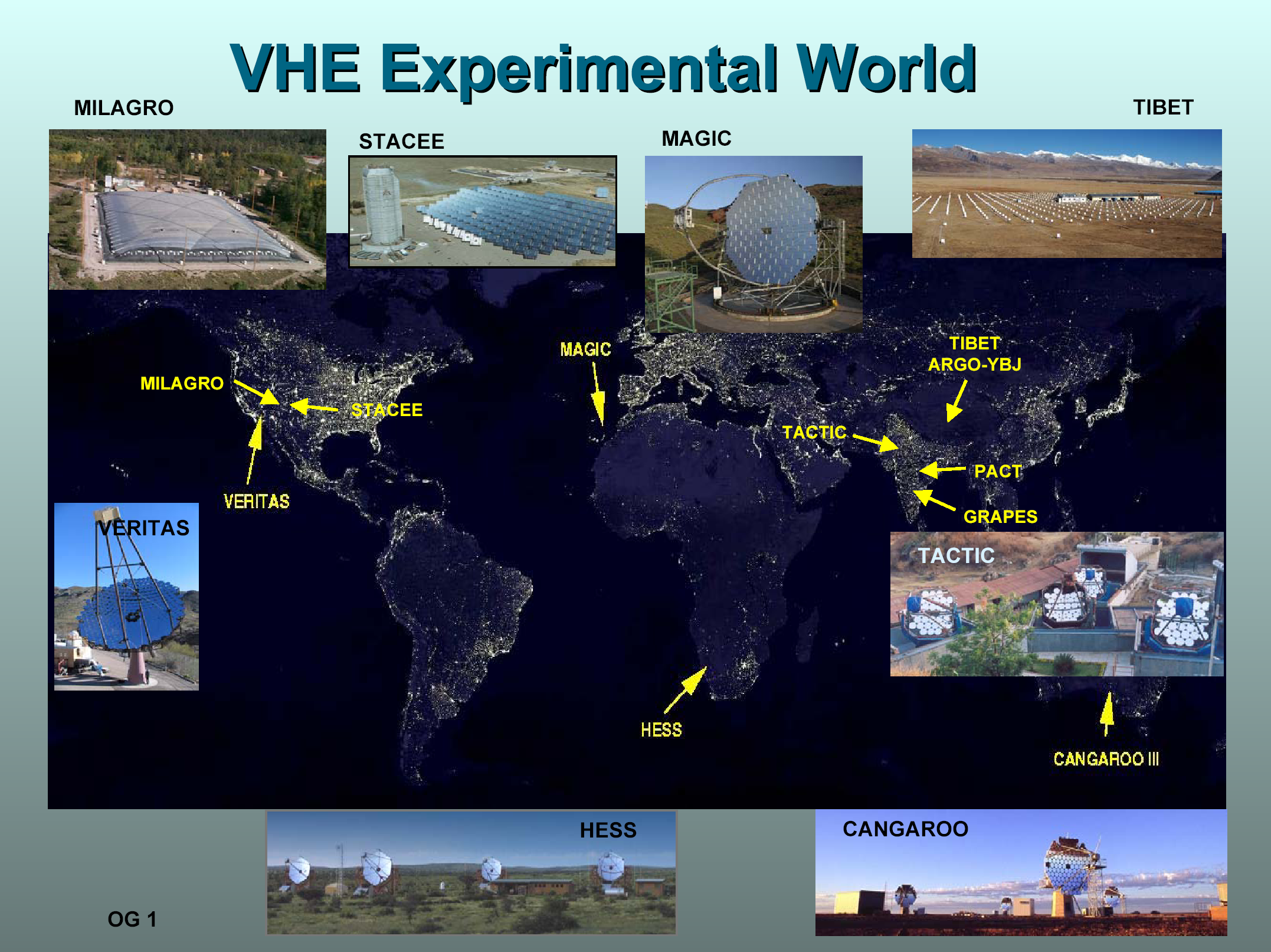 γ-ray Astronomy from Ground
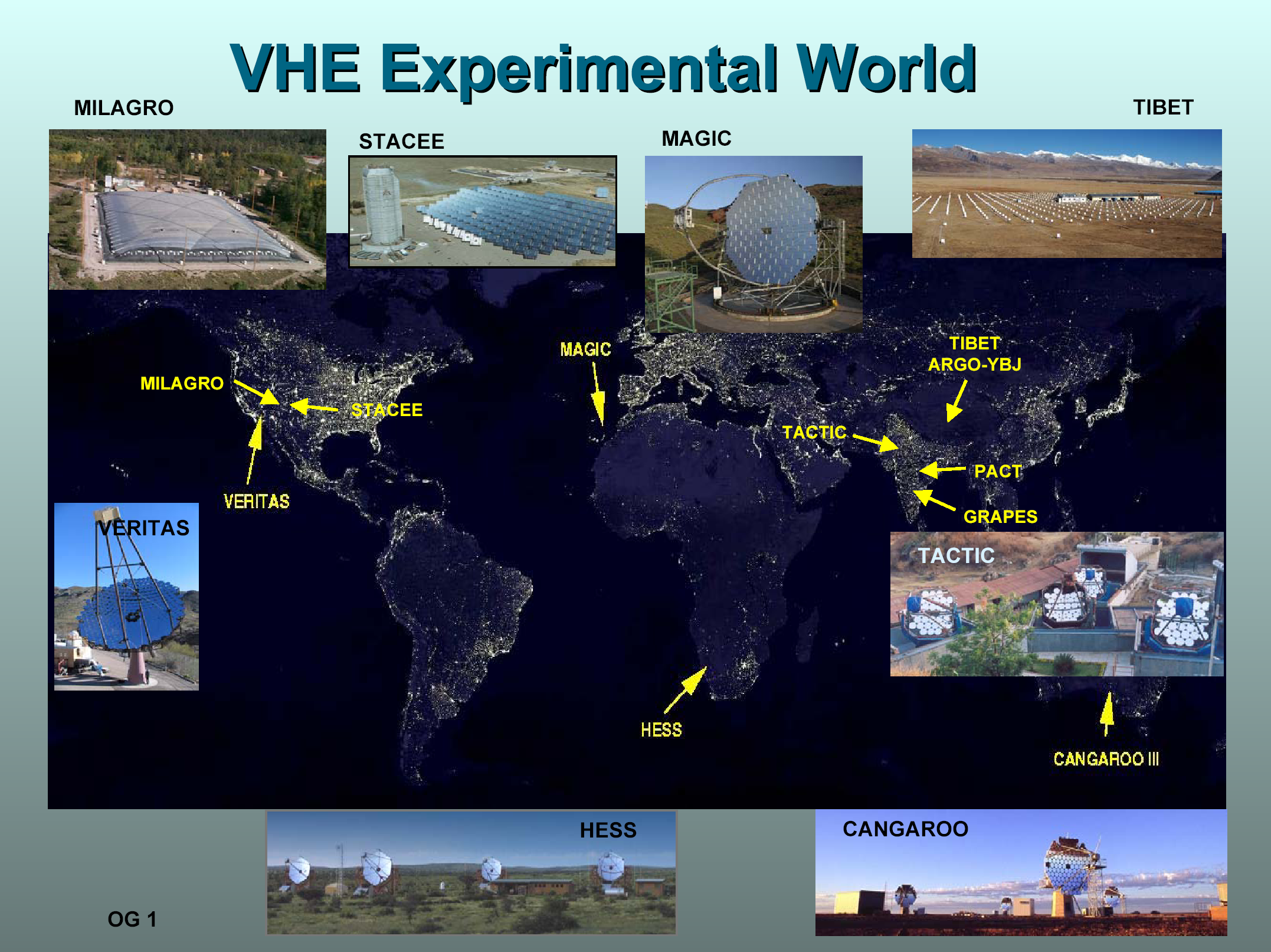 Ground Based g-ray Astronomy
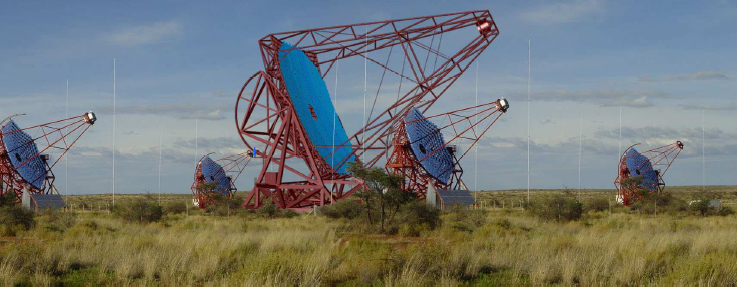 H.E.S.S. II (1st light  2012)
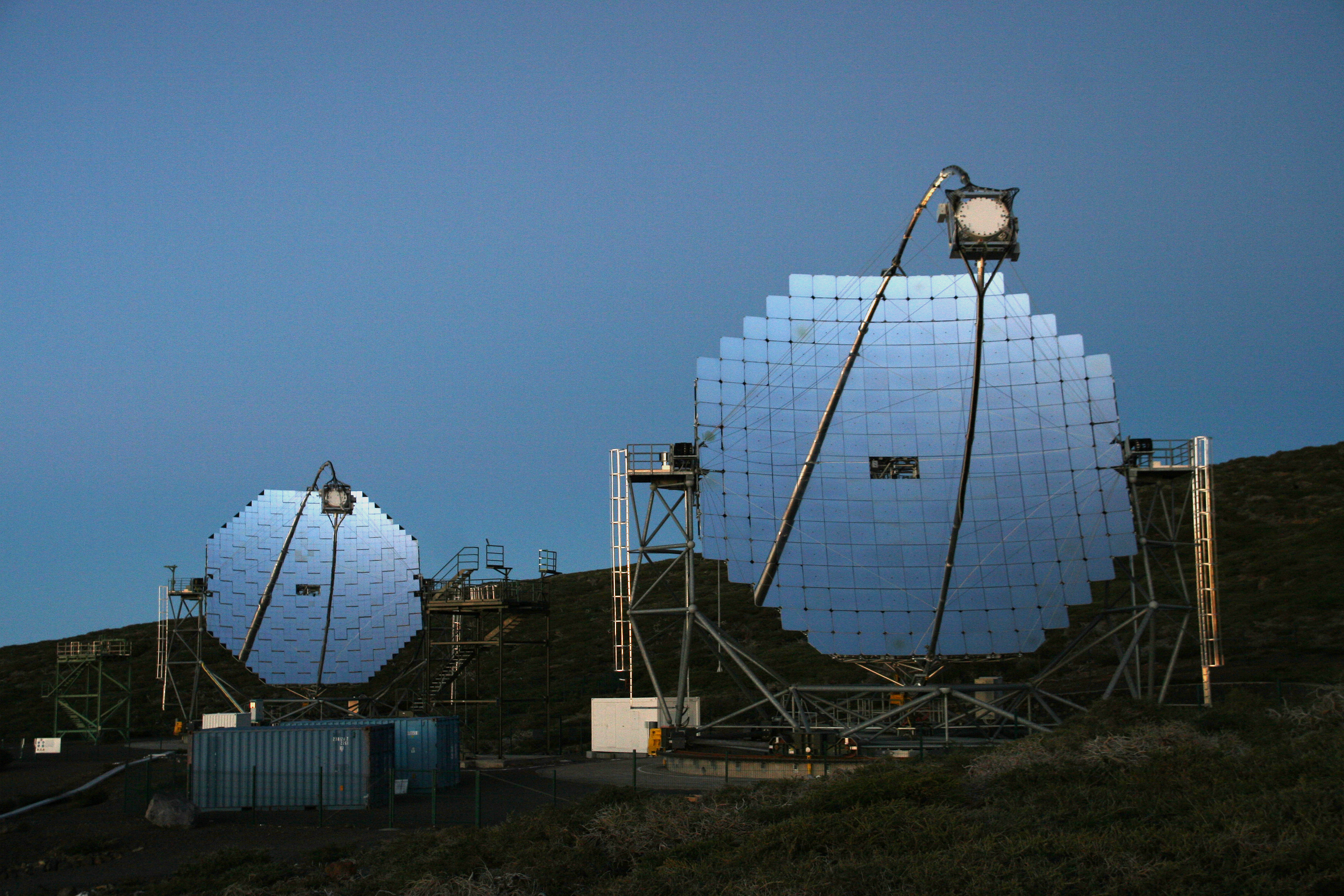 MAGIC II (1st light 2009)
… and space (FERMI)
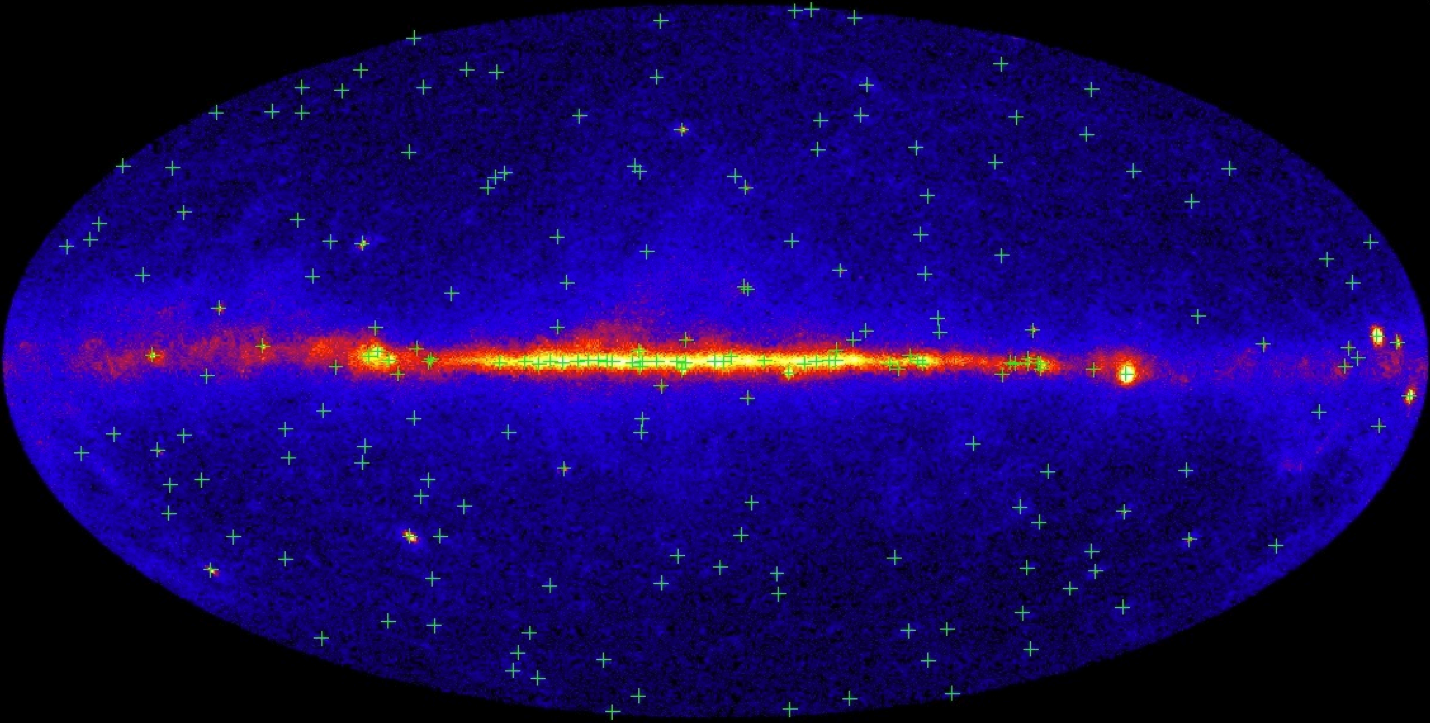 Green crosses indicate 205 brightest LAT sources
EGRET on the Compton Observatory found fewer than 30 sources above 10s in its lifetime. 
Typical 95% error radius is less than 10 arcmin.  For the brightest sources, it is less than 3 arcmin.  Improvements are expected. 
About 1/3 of the sources show definite evidence of variability.
Over 40 sources have no obvious associations with known gamma-ray emitting classes of objects.
Current Status
The current generation of telescopes (H.E.S.S. / MAGIC / VERITAS) have detected >100 sources.
Several more with HESS2 / MAGIC2 / VERITAS
Stellar Winds
Supernova Remnants
Pulsar Wind Nebulae
Binary Systems
Molecular Clouds
Galactic Centre
No Counterpart/Dark Sources
 AGN
Constraints on EBL
Constraints on QG
CR Electron Spectrum
Regular 70 GeV-20 TeV observations made with few % Crab sensitivity.
Science Potential
adapted by Hinton from 
Horan & Weekes 2003
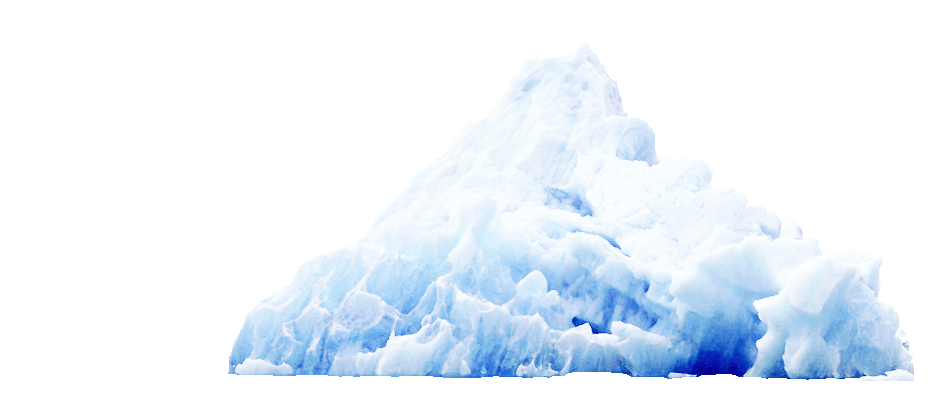 Distance                        kpc                          Mpc                           Gpc
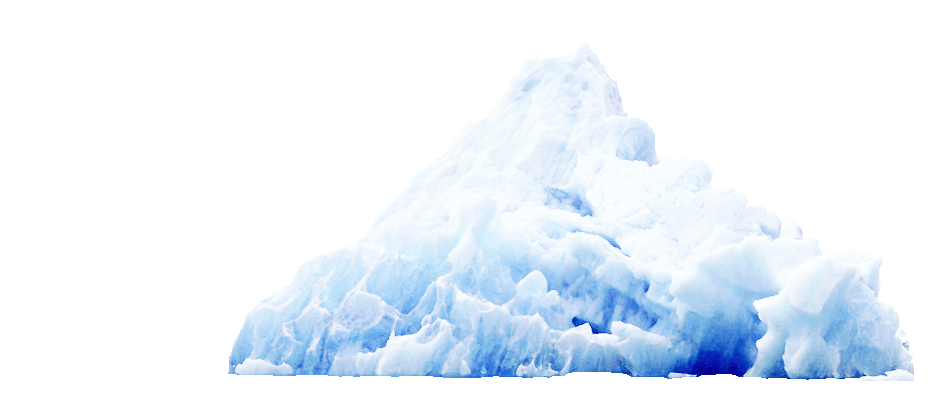 Blazars
Starbursts
SNR/PWN
Radio Gal.
Binaries
Pulsed
Current


CTA
Sensitivity
Flux
Colliding
Winds
+Dark Matter
GRBs
Clusters
Current instruments have passed the critical sensitivity threshold and reveal a rich panorama, but this is clearly only the tip of the iceberg 
What big science questions remain ?
Big Science Questions
Determine:
Origin of galactic cosmic-rays
Whether γ-ray binaries emit via wind/jet
Study:
Star formation regions
Pulsars and PWN  
Studying Physics of AGN Jets
Constrain: 
Extragalactic Background Light 
Quantum Gravity Energy Scale
Discover: 
     WIMP annihilation
     NT view of cosmological structure formation
     Dark sources / New source classes
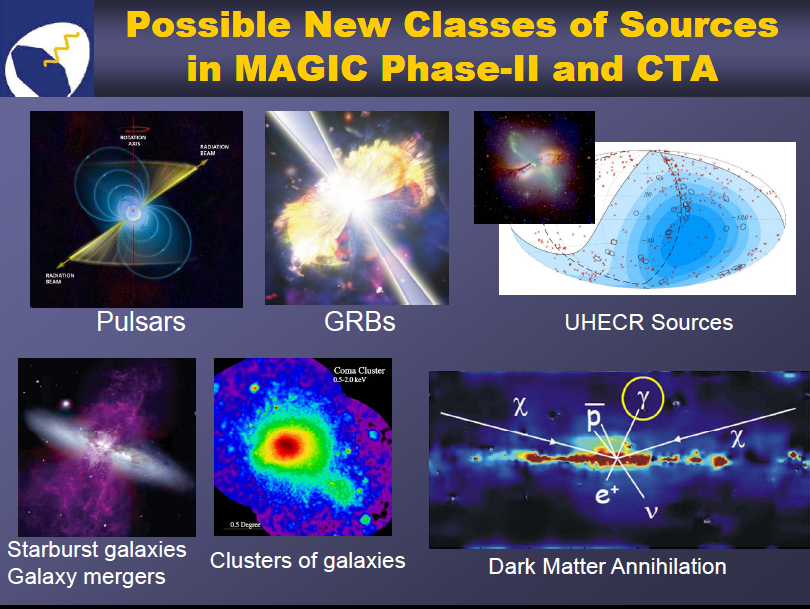 A few examples of science cases 
for CTA …
Spectral modeling of SNRs ….
Spectral degeneracy at 
TeV energies
HESS J1834-178
CTA
uuu
AGILE
GLAST
MAGIC
Hadronic: 2MÄ of target gas, exp-cutoff proton distrib: a=2.1, Ec=100 TeV, 
                np=6cm-3, L(0.4-6 TeV)=2.5E+34erg/s
Leptonic: B=10mG, exp-cutoff electron distrib: a=2.0, Ec=20TeV
D = 4 kpc
low Ethr (~10-30 GeV)
to discriminate
VHE g-rays: 
hadronic or leptonic ?
CTA  improved low-E coverage,  solve spectral degeneracy
… and the origin of Galactic CRs
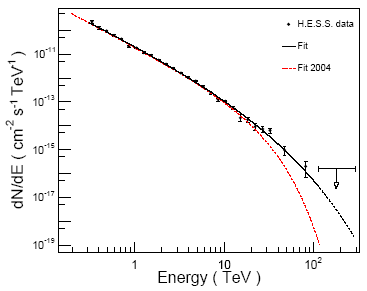 J1713.7-3946
Leptonic:  
Ee ~ 20 (Eg )1/2 TeV  
     ~ 110 TeV … but KN sets on ..  ~100 TeV
Hadronic: 
Ep ~ Eg / 0.15 ~ 30 / 0.15 TeV ~ 
     ~ 200 TeV = 105.3 GeV
Importance of improving statistics: 3 years of HESS data
                                                         1 year
CTA: improved statistics at Eg > 100 TeV, to probe CR knee
Measurement of diffusion coefficient (cf. diffusion-loss equation)
Aharonian + 2006
· index G~2-2.2 (strong NR shock)
· little variation across SNR
CTA  spatially resolved spectroscopy
 young SNRs (t<tcool (p,e)):
CRp spectrum g  =  1+2a  +  b


 measure k(p) as a function of p
= pb … b~0.6 ?
from secondary/primary
ratio
diffusion coefficient: 
k(p)  µ  A pb
from radio
from VHE
… more in general:
Cosmic Rays and Star Formation
CR – SN relation 
v Fermi-I mechanism    SNRs
   v   SN rates, massive star formation
g-ray (direct)
Test:
Up ~ ¼  (nSN t-)  (h Eej)  rs-3
70 GeV-20 TeV
radio  (indirect)
 field- particles 
equipartition
observed
observed
Milky Way
normalization
Arp 220         Up  »  475     eV cm-3
NGC 253                 125
M 82                         110
Milky Way                    1
M31                          0.3
LMC                          0.2
SMC                         0.1
Early gals.:
 high Up
 Gas heating
 Mjeans affected?
CTA: more SF gals
to be discovered ..
Gamma-Ray Bursts (GRBs)
· Most energetic explosions since Big Bang (1054 erg if isotropic)

· Astrophysical setting unknown (hypernova?)

· Emission mechanism unknown (hadronic vs leptonic, beaming,
size of emitting region, role of environment, … … )

 Cosmological distances (z >> 1)
   Missed naked-eye GRB 080319B (z=0.937)
----------------------------------------
MAGIC
CTA  low Ethr ~ 20 GeV
	  to see GRBs !!
GRBs
080319B  missed obs of “naked-eye” GRB
Intrinsically:
Nearby: z=0.937
Brightest ever observed in optical
Exceedingly high isotropic-equivalent in soft g-rays
Swift/BAT could have observed it out to z=4.9
1m-class telescope could observe out to z=17
Missed by both AGILE (Earth screening) and  MAGIC (almost dawn)
next BIG ONE awaited !!
AGN
Quiescent states of low/intermediate-z blazars
High states of high-z blazar
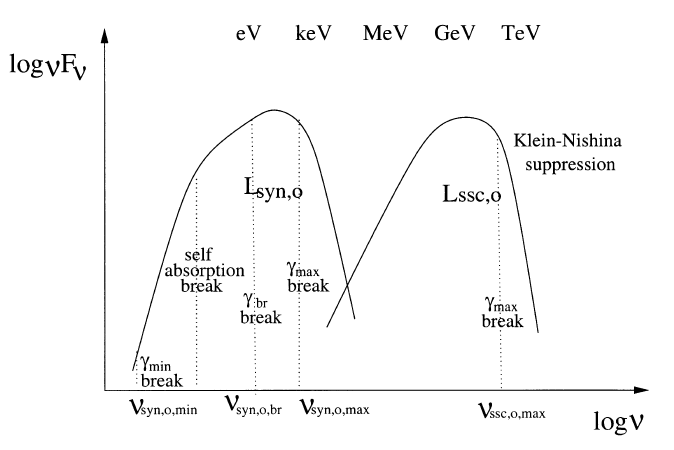 IACT
CTA
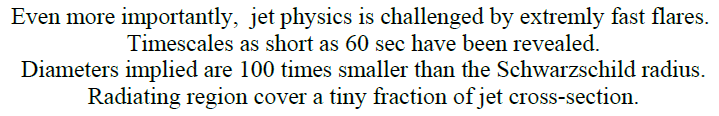 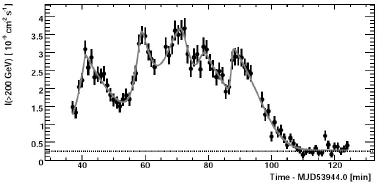 PKS 2155-304
(H.E.S.S.)
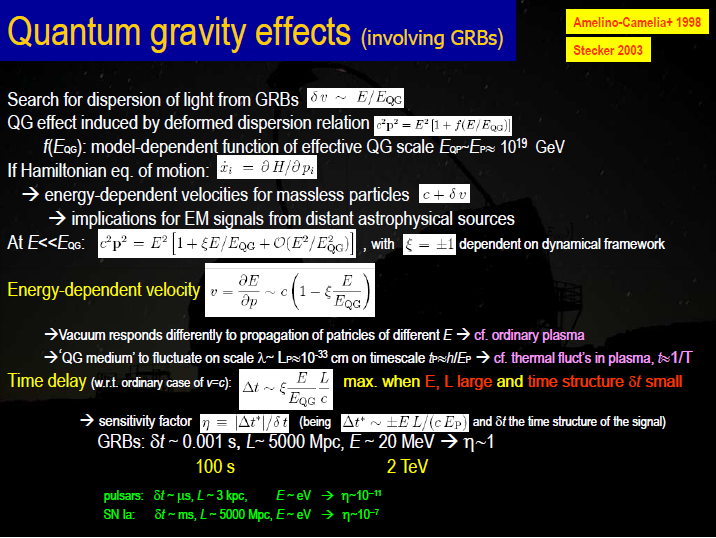 Probing Quantum Gravity
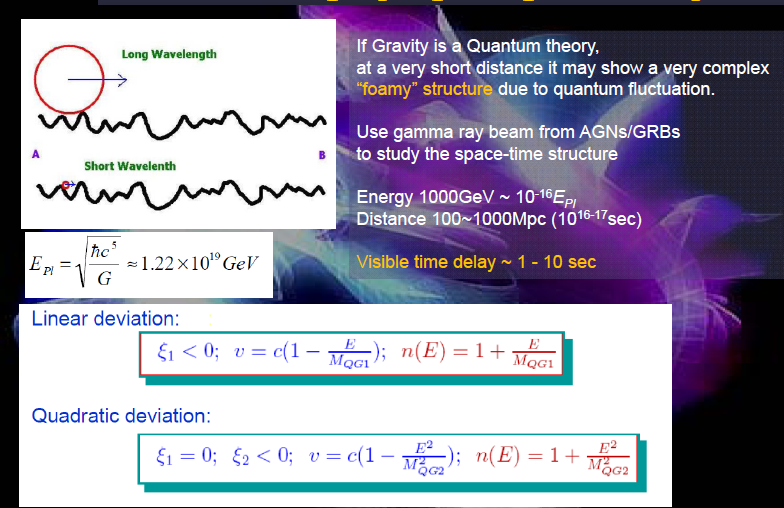 Kjbvakj
EQG ~ 0.05 MP
and $ no conventional  explanations 
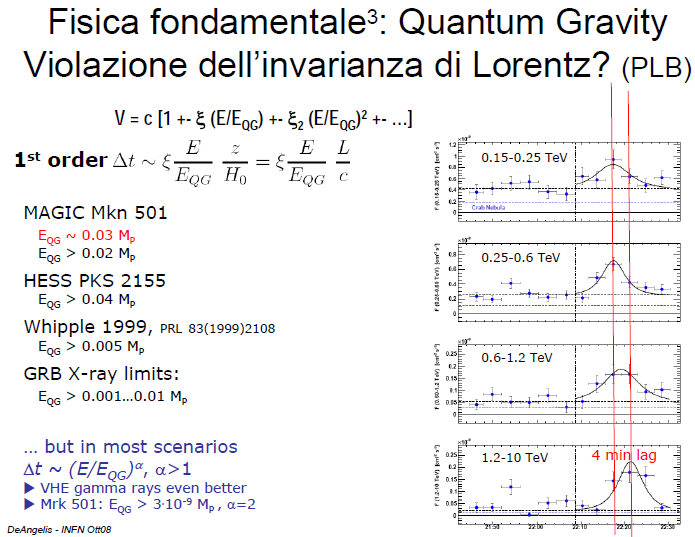 … in general:
Mrk 501: Jul 9, 2005
Evolution of cosmic star formation rate
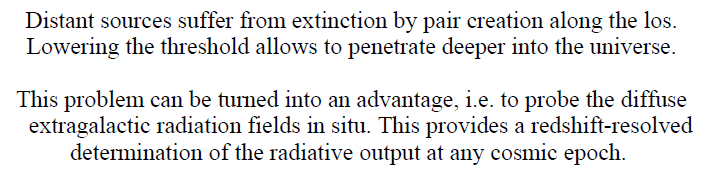 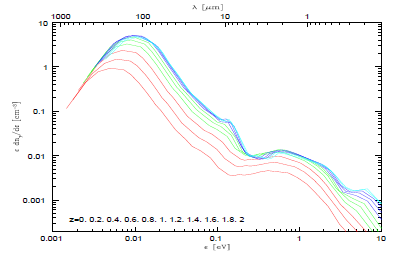 Franceschini
et al. 2008
Galaxy Clusters
Dark matter
Bottom-up cosmology: small galaxies formed first, hence their density retains the cosmological density at the epoch of their turnaround (dr/r  1.8).
Smaller, denser gals. have little/no SF – bigger, less dense gals. do have strong SF.
dSph MW satellite
       best candidates

UFOs exciting candidates
Baryon infall: SF  SN expl.  winds  most of infalling baryons lost in small gals., but retained in bigger ones.
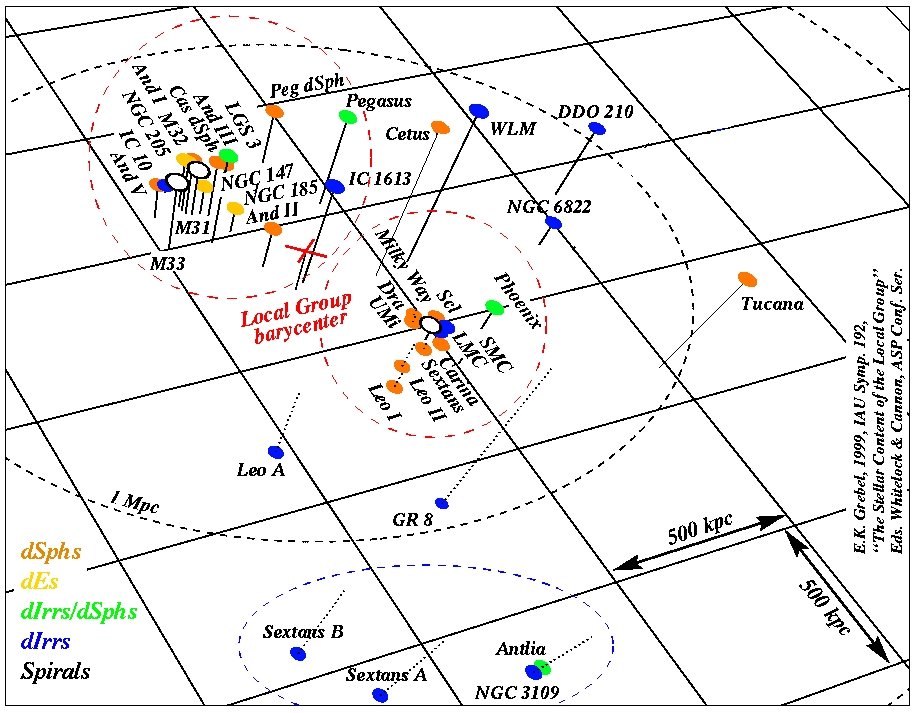 Draco dSph: modeling
d~80 kpc
Bergström & 
Hooper 2006
total DM 
annihil. rate
<sAv>, mc: WIMP annihil. cross section, mass
g-ray flux
Ng:  g-rays / annihil.
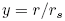 cusped 
profile
maximizes 
signal
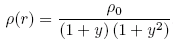 cored 
profile
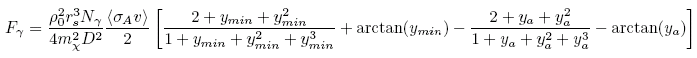 g-ray flux
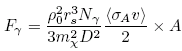 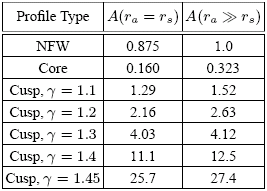 rs = 7 – 0.2  kpc
r0 = 107 – 109 Mž kpc-3
r02 rs3 = 0.03 – 6 Mž2 kpc-3
_
bb
t t
t+t-
_
min. cored
W+W-
GLAST
1-yr exp.
MAGIC
40-h exp.
max. cusped
ZZ
Bergström & Hooper 2006
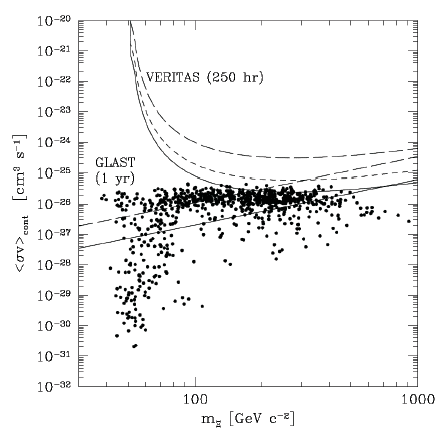 IACT neutralino detection: 
    <sAv>  ³ 10-25 cm3s-1
Stoehr + 2003
CTA tech wish list
Higher Sensitivity at TeV energies (x10)
Deeper observations  More sources  &  more extended spectra

Higher Detection Area
Higher detection rates  Transient phenomena

Better Angular Resolution
Improved morphology studies  Structure of extended sources

Lower Threshold (some 10 GeV)
Pulsars, distant AGN, source mechanisms

Higher Energy Reach (PeV and beyond)
Cutoff region of galactic accelerators

Wide Field of View
Extended Sources, Surveys
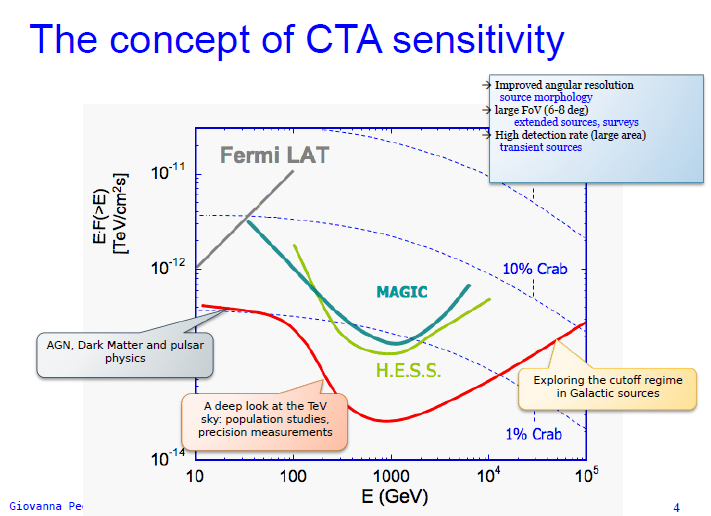 CTA sensitivity
tyuujunas
hjv
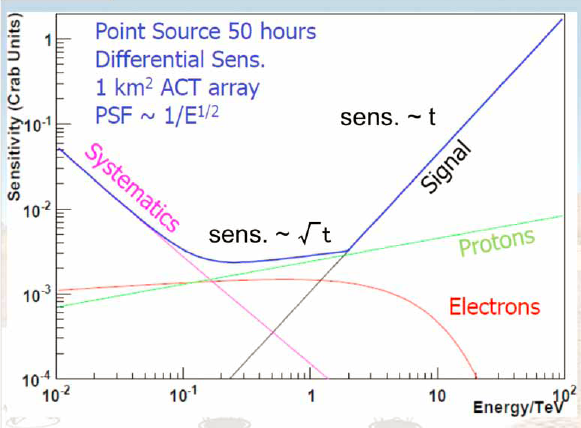 … limitations…
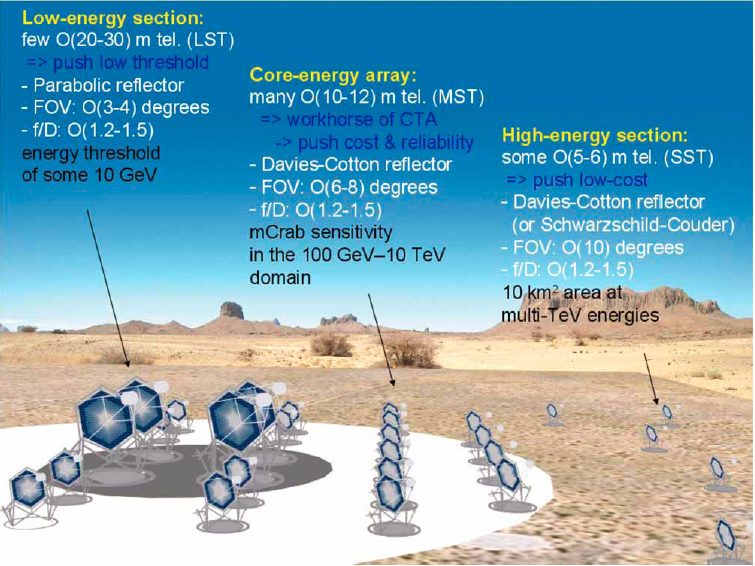 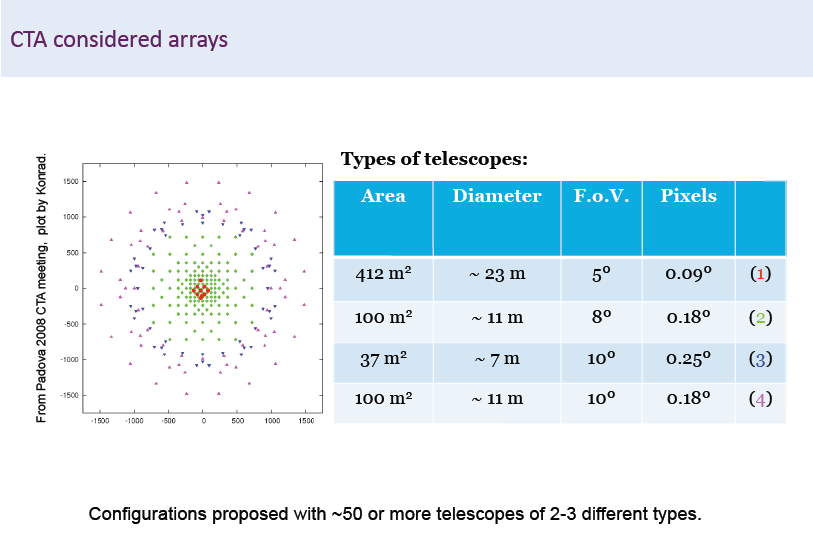 angular
resolution
field
  of 
view
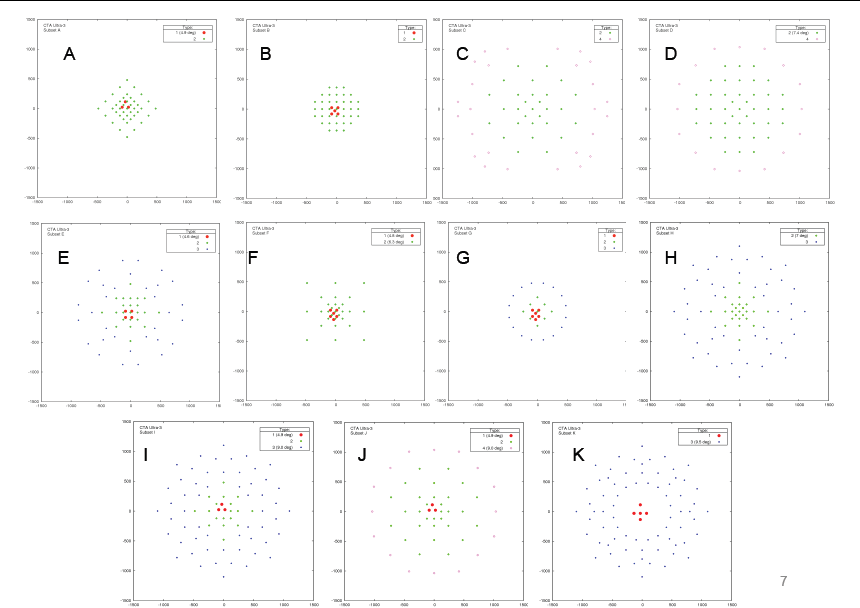 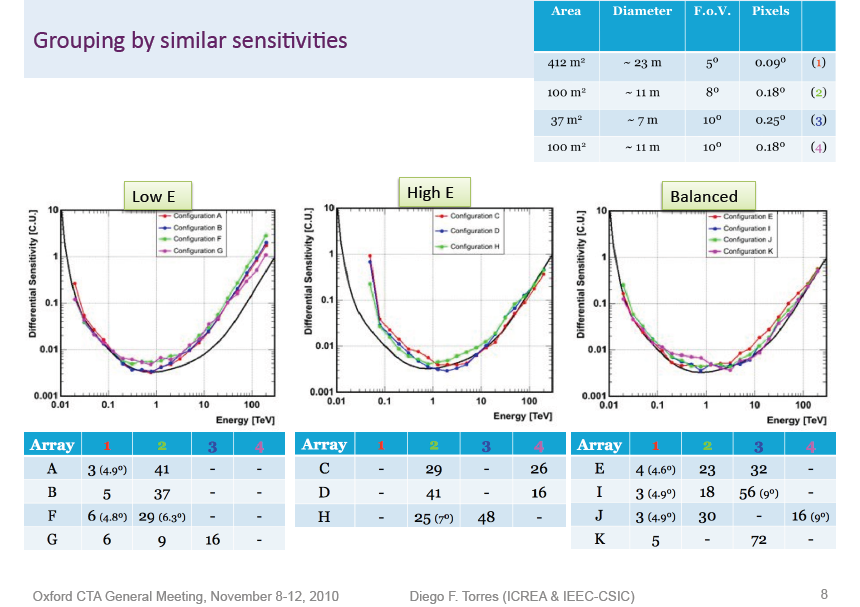 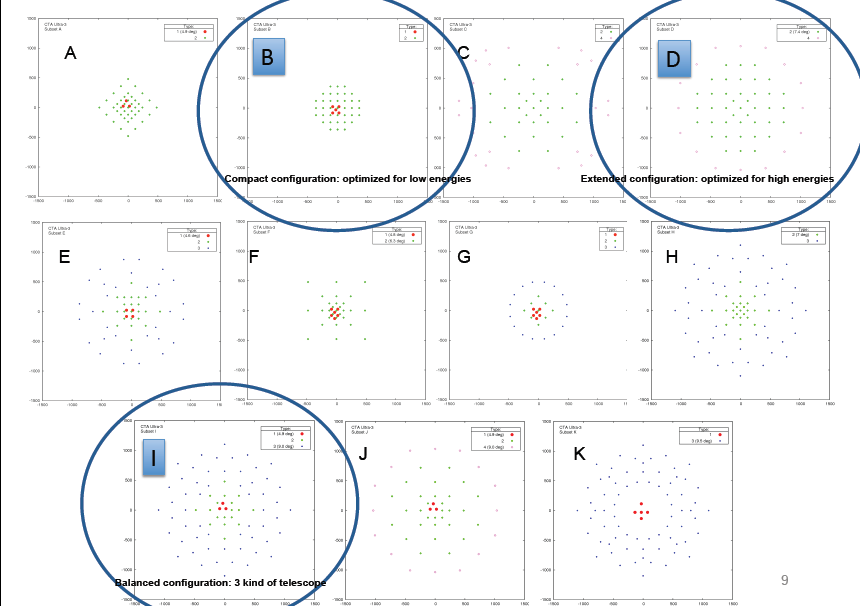 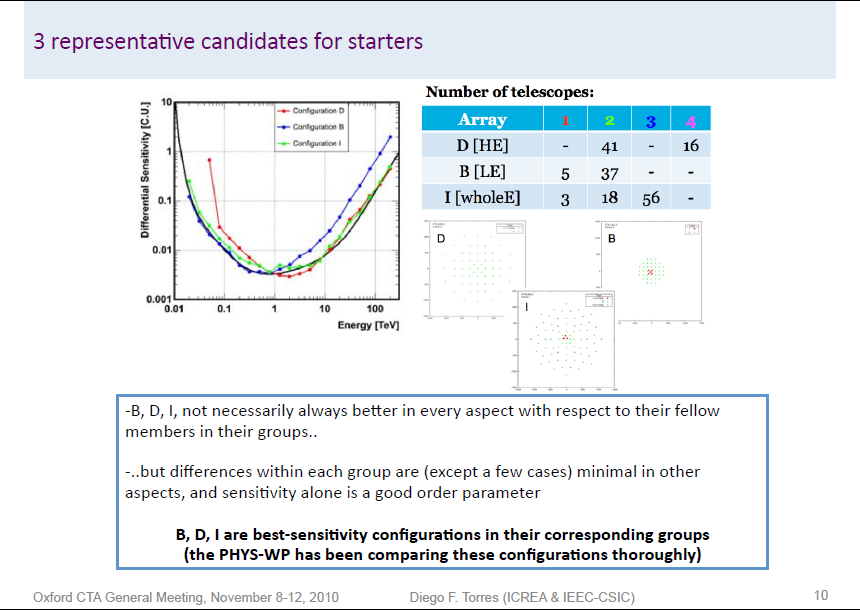 Basic message: CTA works!
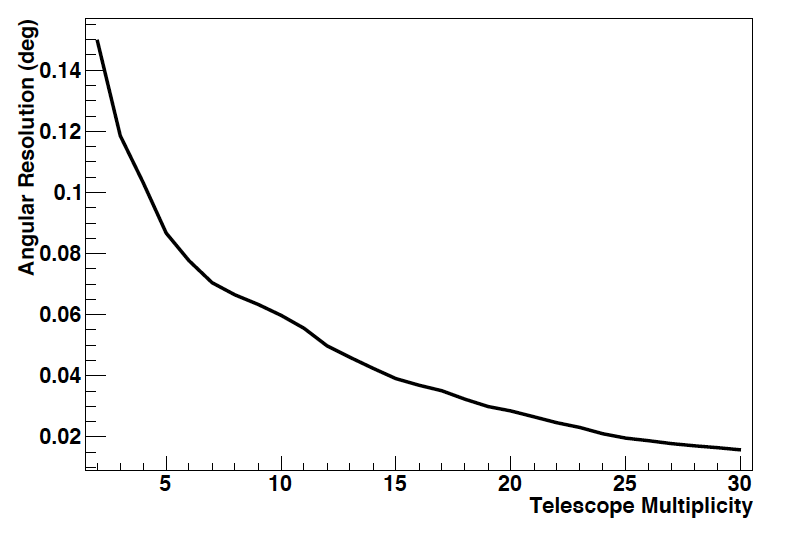 Angular resolution
1 eV
1 keV
1 MeV
1 GeV
1 TeV
1 PeV
10-11



10-12



10-13



10-14



10-15



10-16
CTA: In Context
Space-based instruments only
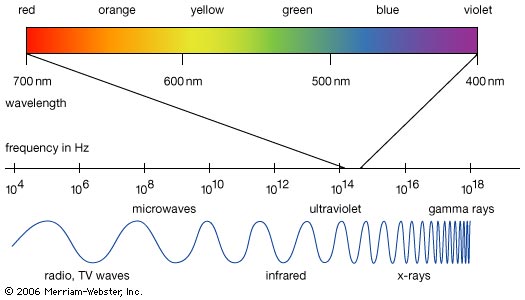 optical
UV  |    X-ray             |         g-ray              |   VHE g-ray
Integral
Fermi GST
nFn (erg cm-2 s-1)
Current 
Instruments
More sensitive
XMM
HST
Energy
1 eV
1 keV
1 MeV
1 GeV
1 TeV
1 PeV
10-11



10-12



10-13



10-14



10-15



10-16
CTA: In Context
Space-based instruments only
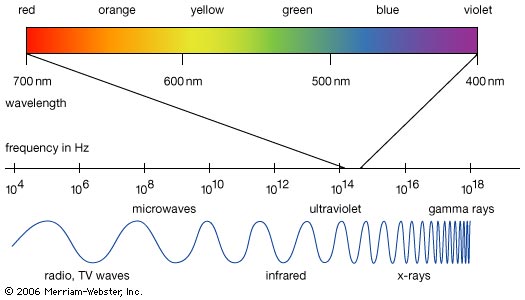 optical
UV  |    X-ray             |         g-ray              |   VHE g-ray
Integral
Fermi GST
nFn (erg cm-2 s-1)
Current 
IACTs
More sensitive
CTA
XMM
HST
Energy
25 countries 
132 institutes
734 people       (+27% compared to last meeting)
220 FTEs
… by end of 2010
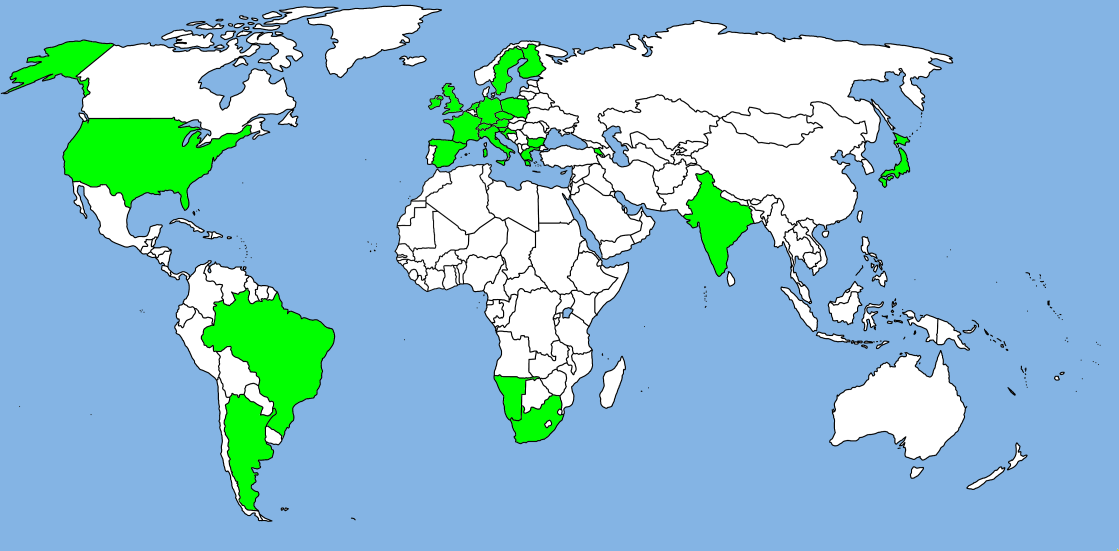 The Future
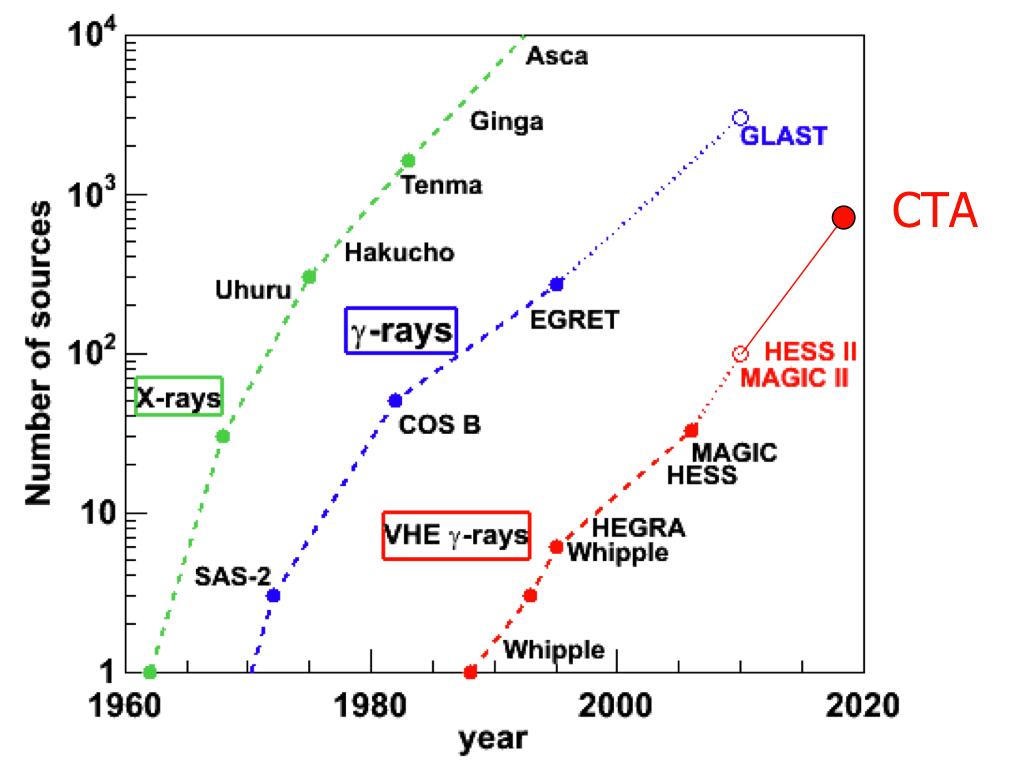 That’s all folks!